Welcome to
Bumblebee Class
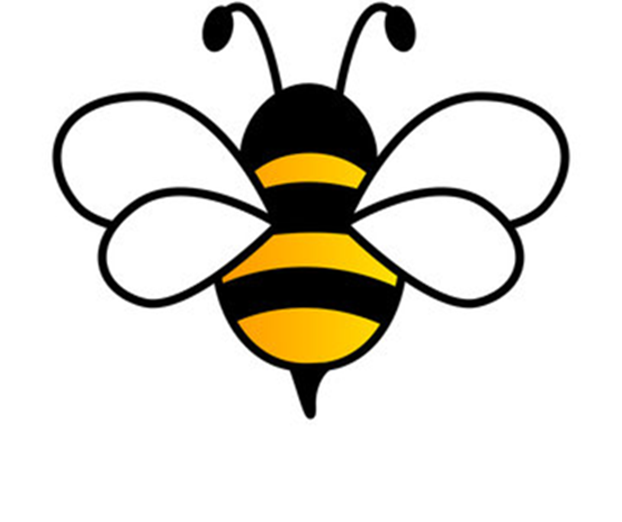 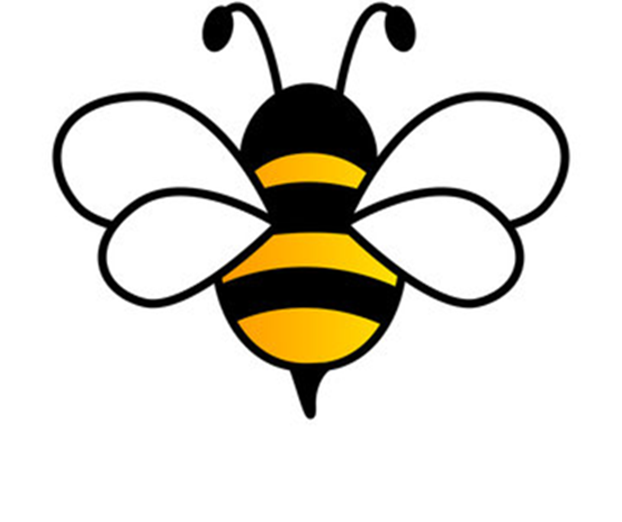 Meet the Team
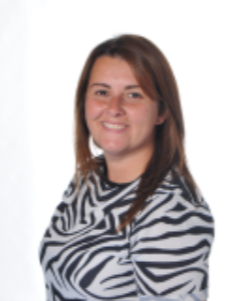 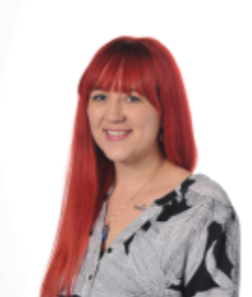 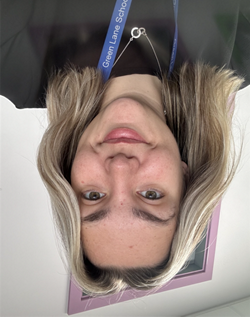 Miss Shaw
Mrs Phillips
Miss Muir
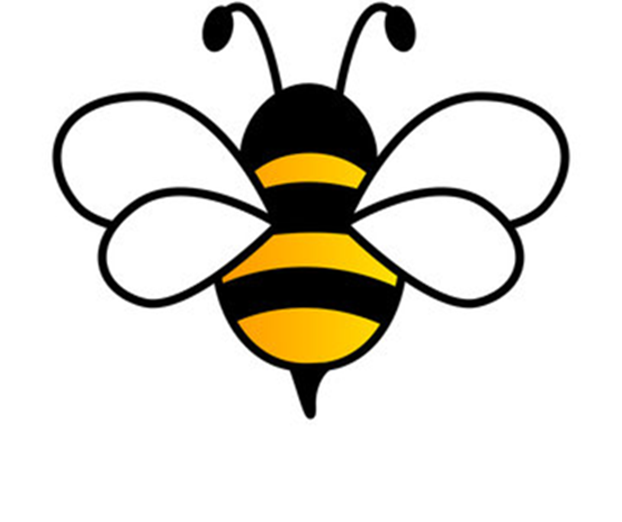 Curriculum
Bumblebee is a KS1 classroom which includes Y1 and Y2 pupils following a creative curriculum - topic based learning.

It includes subjects such as English, Maths, Science, History, Geography, Computing, RE, PSHE, Art, Food Tech, DT, and Music.
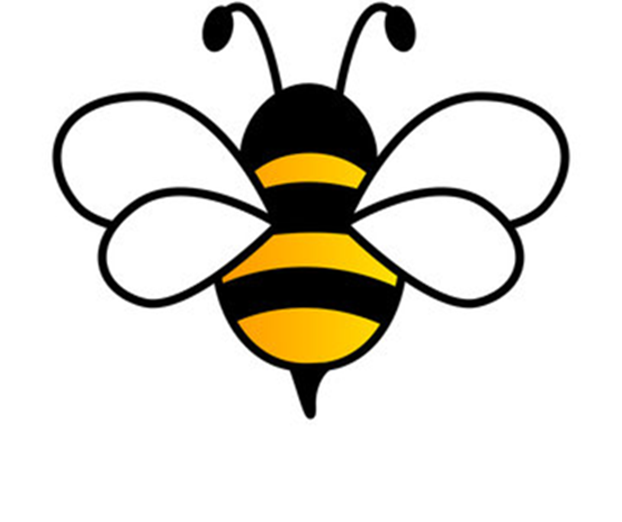 Overviews…
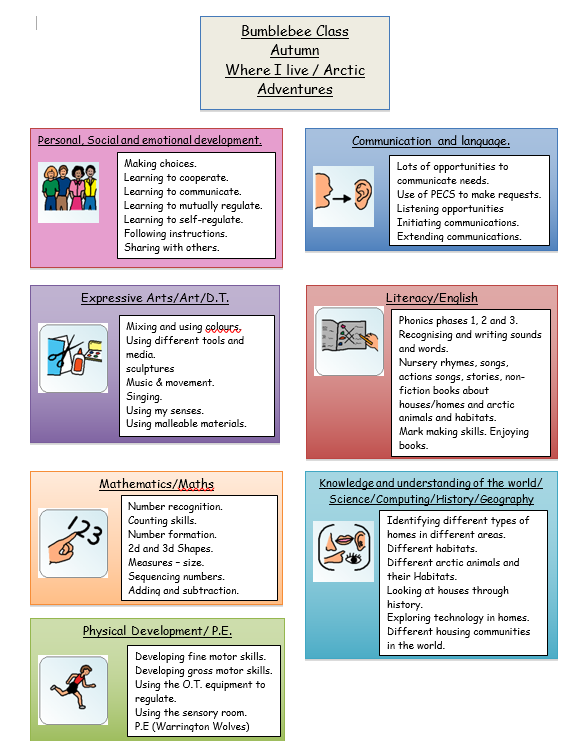 Each term you should receive an overview of the subjects/topics we will be covering.
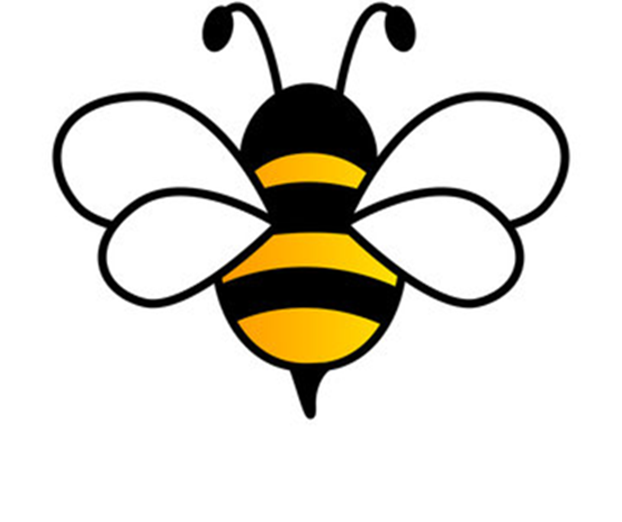 Key info…
We offer juice and toast in the morning, we ask for a £1.50 contribution per week if you want this option for your child.

Fruit and vegetables are offered at afternoon snack time.
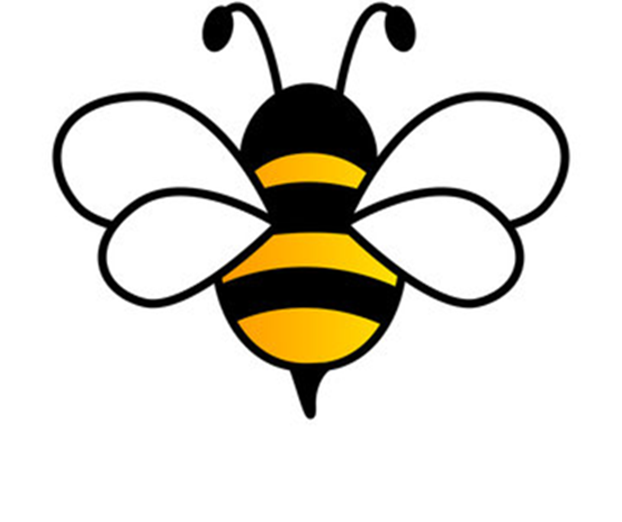 Key info…
We have PE with Warrington Wolves - PE kit not necessary but PE pumps/trainers if you prefer.

Forest school - Spring term

Reading books - x2 a week in school then sent home for you to read with your child, changed as required.

Water bottles - can be kept in school if you prefer.
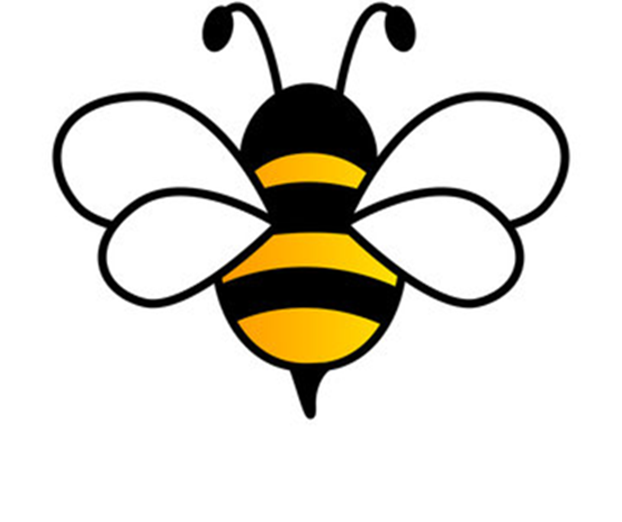 Any questions?
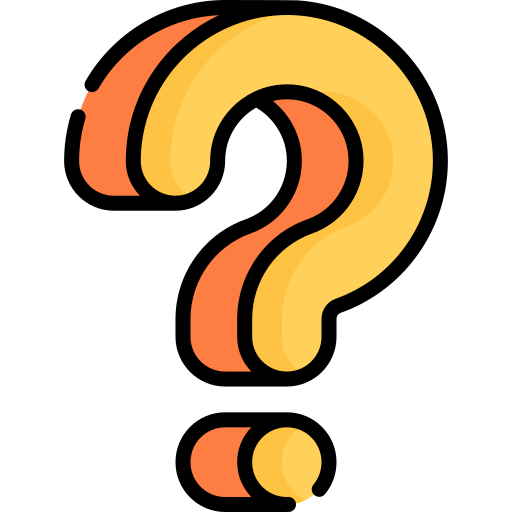 Thank you for coming this afternoon! 

We appreciate your support
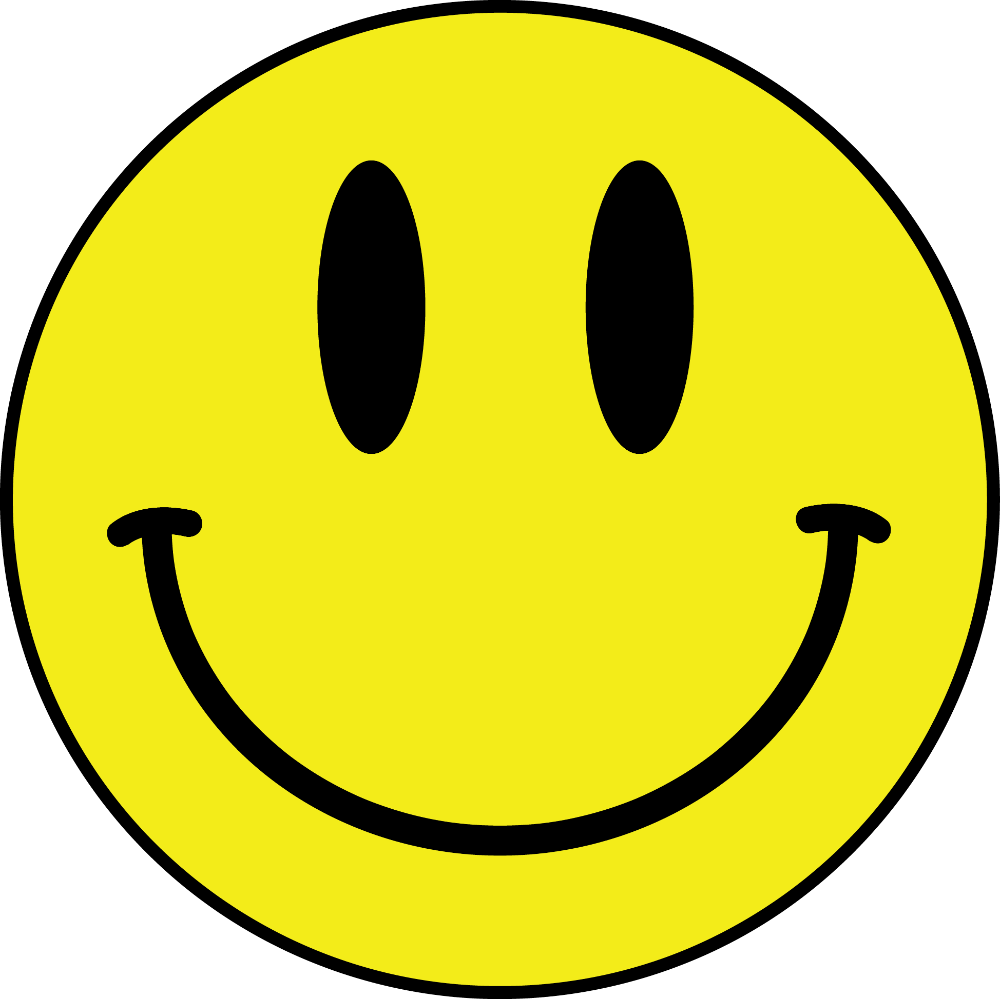